Тема урока:
Многочлены от нескольких переменных.
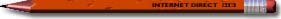 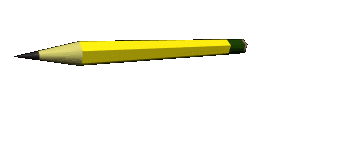 Учитель математики МБОУ СОШ № 25 г. Крымска Е.В. Малая
1.1. Найдите степень суммы многочленов: 
а) х3 + 3х2 + 1 
б) х5 + х4 + 6х2 - 1

1.2. Найдите степень произведения многочленов: 
а) (х2 - 1)(х3 + 1)(х + 1) 
б) (х - 1)3(х + 1)2

1.3. Найдите остаток от деления многочлена
 f(x) = х5 - 4х4 + 5х3 - 2х2 + 7х - 1 на (х – 1)
1.4. Является ли число 2 корнем многочлена 
  
f (x) = х4 - 2х3 + 8 х2 - х - 1?

1.5. Делится ли многочлен 

f (x) = х5 - 7х3 + х2 + 13х + 6 на (х + 1) нацело?
Вариант 1                           Вариант 2
Решить уравнение

а) 6m2 -13mn – 5n2=0     а) 6a2 – 5ab – 6b2=0


б) 5х2 + 27 ху +10 у2=0